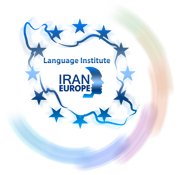 Evolve 4A4.5
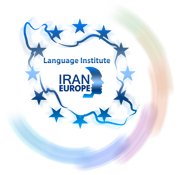 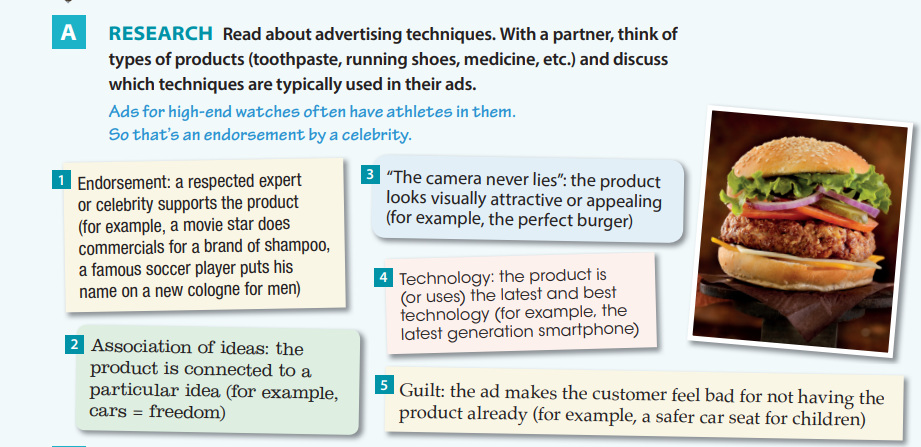 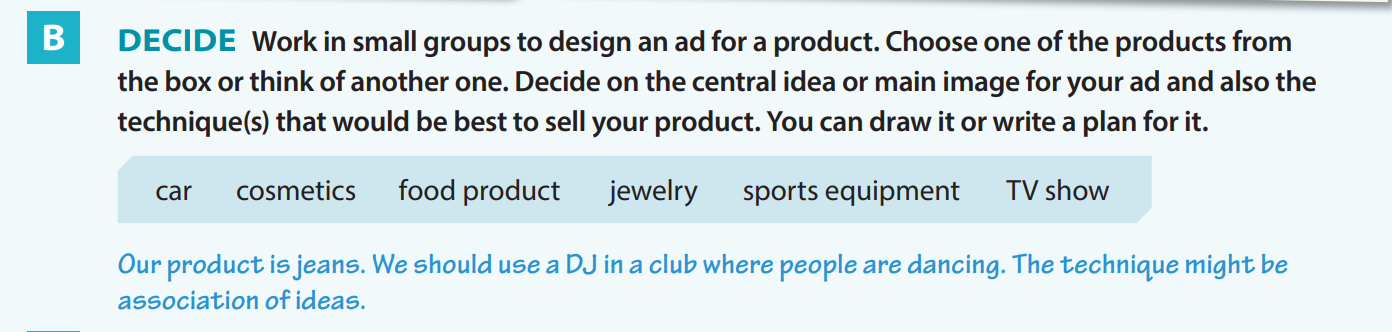 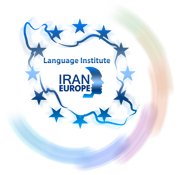 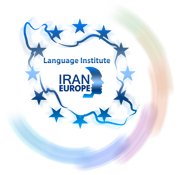 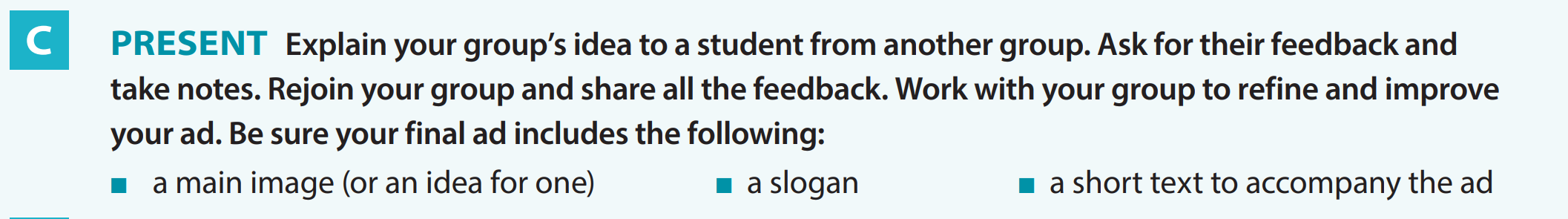 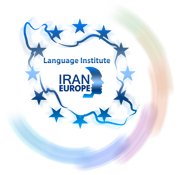 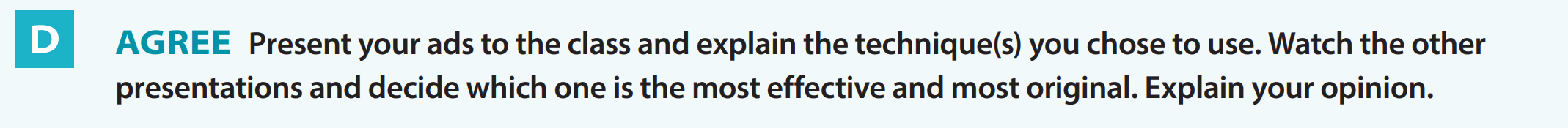 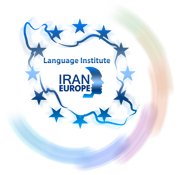 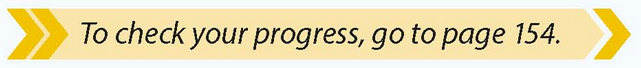 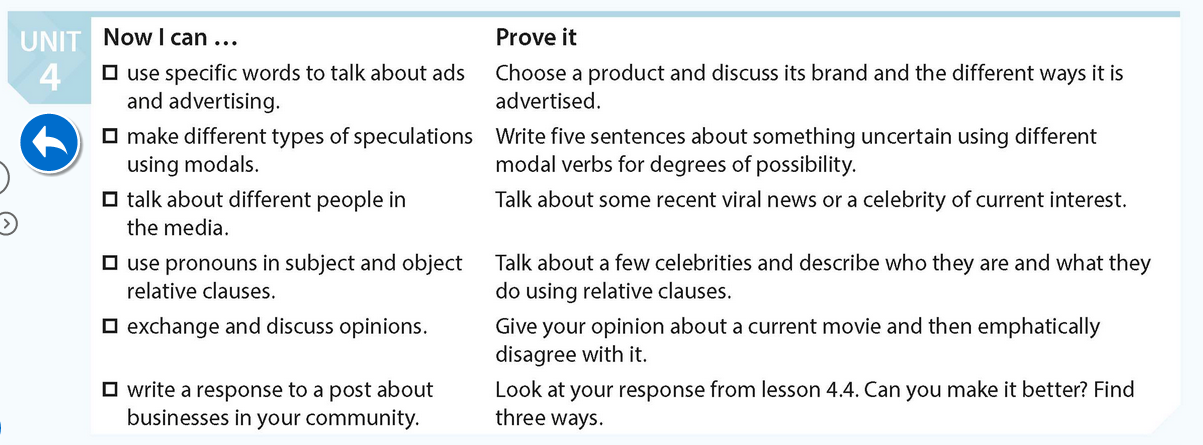 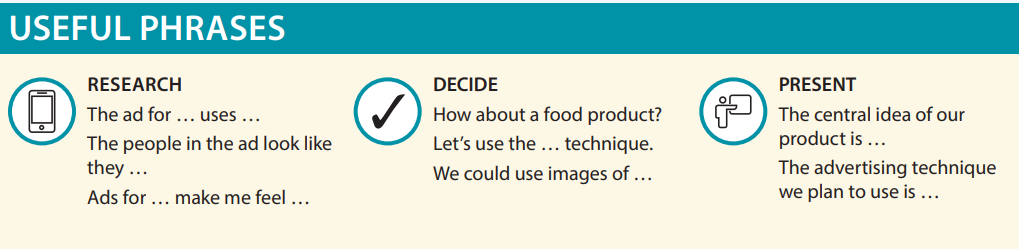 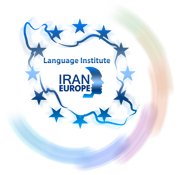 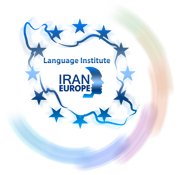